Итоги работы газотранспортных обществ и ПХГ по эксплуатации компрессорных станций 
ПАО «Газпром» за 2018 год, основные проблемные вопросы, положительный опыт
Результаты корпоративного контроля за соблюдением дочерними обществами ПАО «Газпром» требований действующих норм и правил при эксплуатации компрессорных станций в 2018 году
НЕМЧИН Юрий Вадимович
начальник Управления «Аналитический центр»
г. Москва
декабрь 2018
Распределение несоответствий, выявленных в 2018 году при контроле за эксплуатацией объектов ЕСГ ПАО «Газпром» по состоянию на 01.12.2018
Распределение выявленных несоответствий по структуре эксплуатируемых объектов компрессорных станций в 2018 году
Сравнительный анализ выявленных несоответствий за 2017-2018 гг. по видам несоответствий
Сведения о выявленных несоответствиях за 11 мес. 2018 годапо дочерним обществам ПАО «Газпром»
Абсолютный показатель
Приведенный показатель
%
У
С
Т
Р
А
Н
Е
Н
И
Я
Ср – 3,34
Сведения о проверка Ростехнадзора на КС дочерних обществ ПАО «Газпром»
Сведения о контроле за качеством диагностических работ, проведенных на объектах компрессорных станций за 11 мес. 2018 года
55
Проверок ДООКС и КРТТ
146
Несоответствий
Приведенный
Абсолютный
Распределение несоответствий, выявленных у диагностических организаций по видам (на 01.12.2018)
[Speaker Notes: Как видно на слайде представлено распределение по типам выявленных нарушений
В 2018 году 
 
 40 % - нарушения при ведении исполнительной и технической документации
 23 % - нарушения требований по оснащенности и укомплектованности бригад и подразделений
 12 % - нарушения, связанные с поверкой и аттестацией применяемого диагностического оборудования
 10 % - нарушения технологии проведения работ
 8 % - нарушения при оформлении отчетной документации
 4 % -  разрешительная и допускная документация 
 1 % - обучение и аттестация 

Наиболее часто встречающиеся нарушения (системные):
нарушения при ведении исполнительной и технической документации:
Отсутствие журналов регистрации результатов неразрушающего контроля,
Отсутствие технологических карт по проведению НК
нарушения требований по оснащенности и укомплектованности бригад и подразделений:
- применяемое оборудование не соответствует заявленному ранее в допуске
Отсутствует оборудование необходимое для проведения НК
нарушения, связанные с поверкой и аттестацией применяемого диагностического оборудования
Применение оборудования не прошедшего поверку в установленном порядке
нарушения технологии проведения работ
не проводятся измерения, предусмотренные программой производства работ 

Возможными причинами возникновения подобных нарушений:
- снижение исполнительской дисциплины специализированных организаций и ИТЦ;
- ослабление контроля со стороны эксплуатирующих организаций к качеству производства и приемке выполняемых работ по техническому диагностированию ОПО;]
Основание для разработки проверочных листов
Федеральный закон от 26.12.2008 N 294-ФЗ

ФЕДЕРАЛЬНЫЙ ЗАКОН О ЗАЩИТЕ ПРАВ ЮРИДИЧЕСКИХ ЛИЦ И ИНДИВИДУАЛЬНЫХ ПРЕДПРИНИМАТЕЛЕЙ ПРИ ОСУЩЕСТВЛЕНИИ ГОСУДАРСТВЕННОГО КОНТРОЛЯ (НАДЗОРА) И МУНИЦИПАЛЬНОГО КОНТРОЛЯ
Плановые проверки проводятся с использованием проверочных листов (списка контрольных вопросов), в случае если это предусмотрено положением о соответствующем виде контроля (надзора). Проверочные листы (списки контрольных вопросов) разрабатываются и утверждаются органом государственного контроля (надзора), органом муниципального контроля в соответствии с общими требованиями, определяемыми Правительством РФ (Постановление Правительства РФ от 13.02.2017 № 177 «Об утверждении общих требований к разработке и утверждению проверочных листов (списков контрольных вопросов)») , и включают в себя перечни вопросов, ответы на которые однозначно свидетельствуют о соблюдении или несоблюдении юридическим лицом, индивидуальным предпринимателем обязательных требований, составляющих предмет проверки.
Постановлением Правительства РФ от 04.08.2017 N 930 установлено, что с 1 января 2018 года должностные лица Ростехнадзора при проведении плановых проверок обязаны использовать проверочные листы (списки контрольных вопросов).

Приказом Росприроднадзора от 18.09.2017 N 447 "Об утверждении форм проверочных листов (списков контрольных вопросов)» утверждены  7 форм проверочных листов в области охраны окружающей среды
Отличие проверочных листов ООО «Газпром газнадзор» от формуляров проверок и проверочных листов госорганов
Перечень проверочных листов ООО «Газпром газнадзор»
Отчет  ООО «Газпром газнадзор» в рамках реализации пилотного проекта «Формуляр целевых проверок ГРС»
Вид проверочных листов
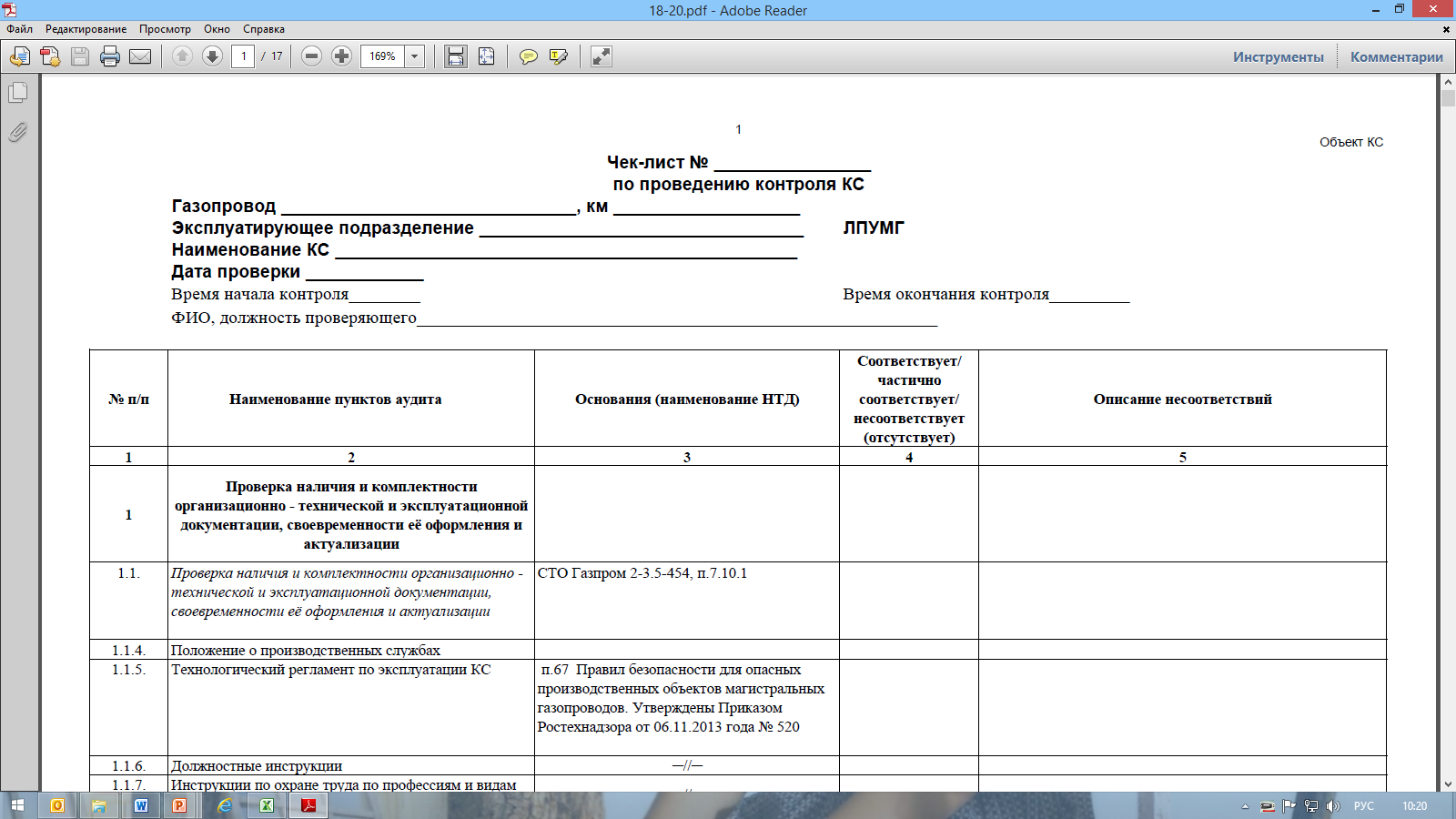 Ожидаемые результаты применения проверочных листов
Опыт разработки и применения проверочных листов при контроле эксплуатируемых газовых объектов
Спасибо за внимание!